Figure 1. Image preprocessing pipeline. (a and b) The images before and after the nonuniform illumination correction ...
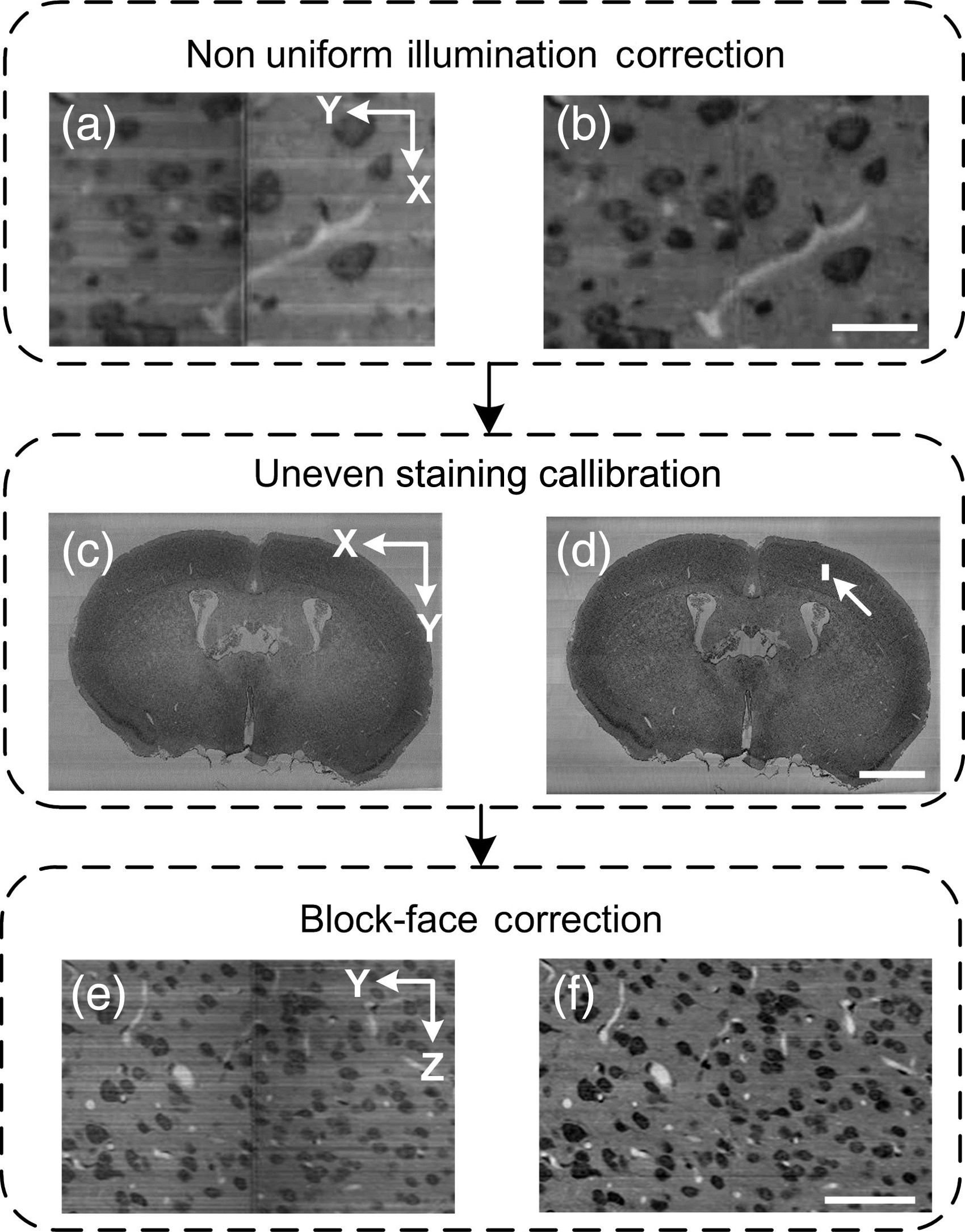 Cereb Cortex, Volume 26, Issue 1, January 2016, Pages 23–31, https://doi.org/10.1093/cercor/bhu166
The content of this slide may be subject to copyright: please see the slide notes for details.
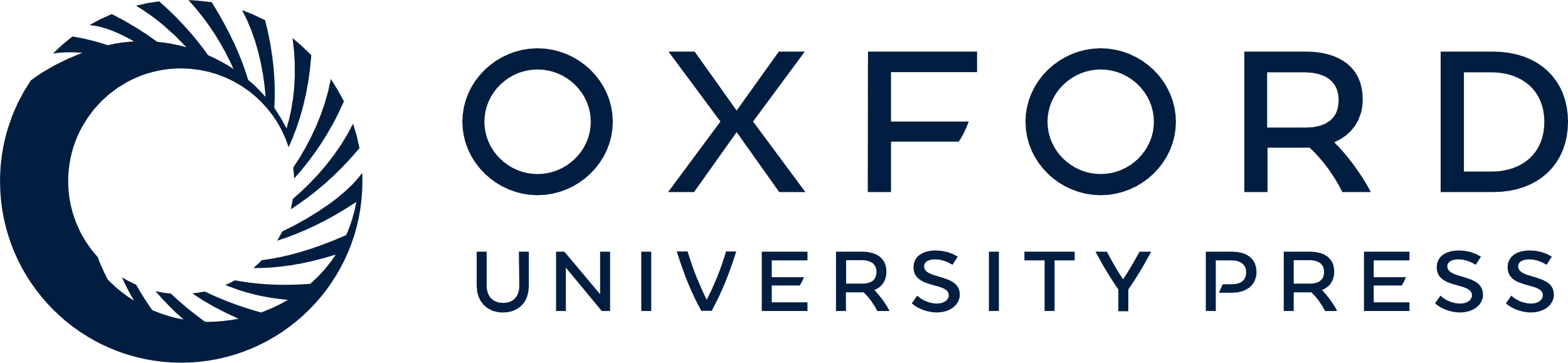 [Speaker Notes: Figure 1. Image preprocessing pipeline. (a and b) The images before and after the nonuniform illumination correction show that the pixel intensity becomes uniform and the periodic noises are reduced. The morphology of both the cells and blood vessels that span the strip boundary was well maintained. The scale bar is 20 μm. (c and d) The coronal sections before and after the uneven staining calibration show that the coronal background intensity becomes uniform. The scale bar is 1 mm. (e and f) The background intensity among the coronal sections was adjusted to a constant after block-face correction. The scale bar is 50 μm. The intensity becomes uniform in 3D. (a, b, e, and f) are enlarged views of the region indicated by a white arrow in (d).


Unless provided in the caption above, the following copyright applies to the content of this slide: © The Author 2014. Published by Oxford University Press. All rights reserved. For Permissions, please e-mail: journals.permissions@oup.com]
Figure 2. Schematic representation of the iterative vessel tracing strategy. (a) The maximum intensity projection shows ...
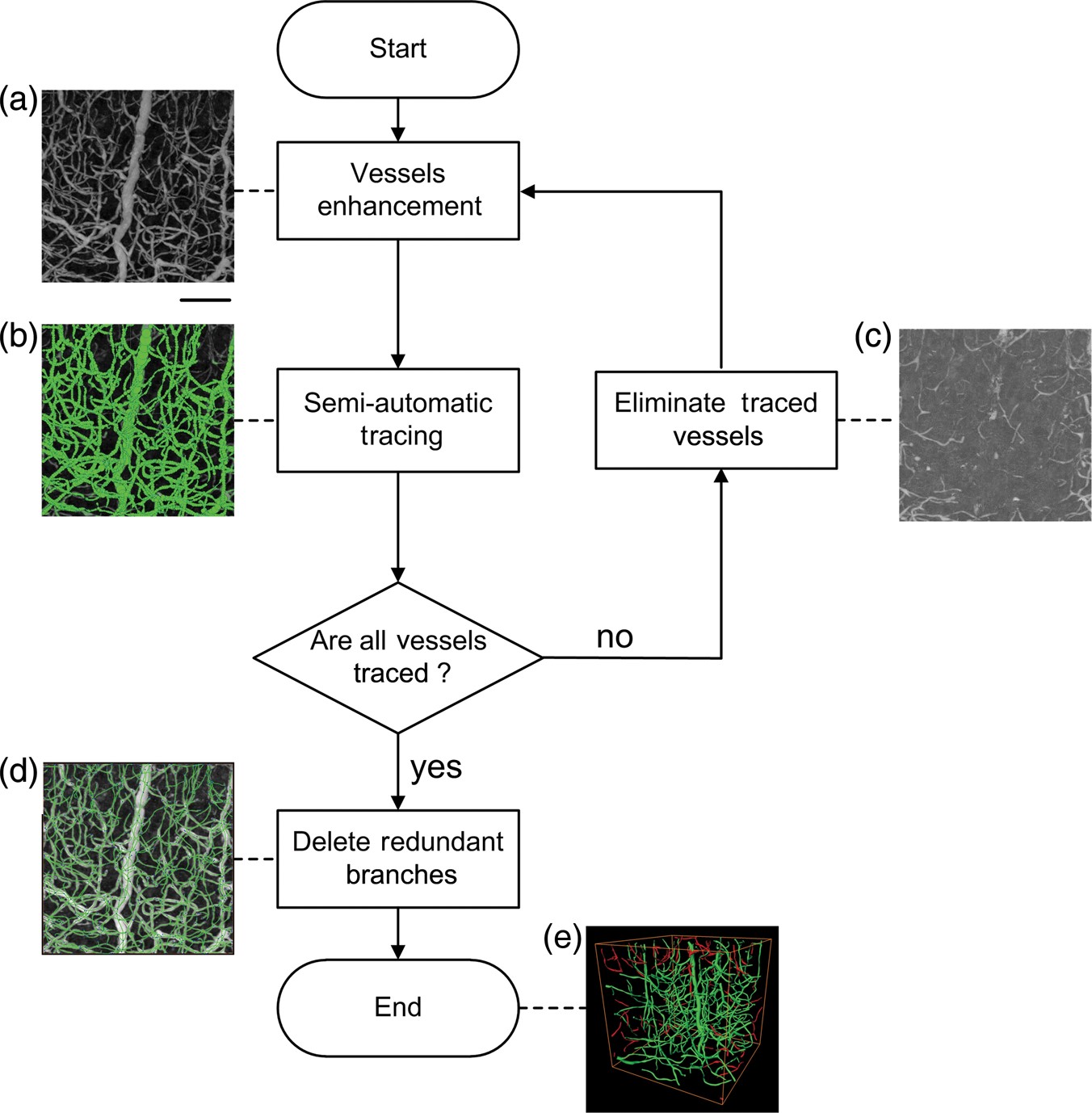 Cereb Cortex, Volume 26, Issue 1, January 2016, Pages 23–31, https://doi.org/10.1093/cercor/bhu166
The content of this slide may be subject to copyright: please see the slide notes for details.
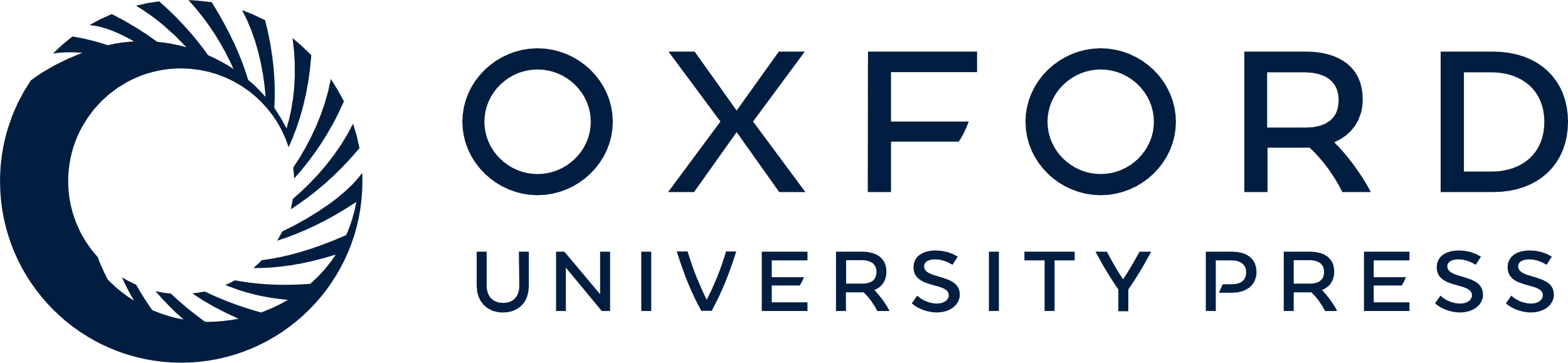 [Speaker Notes: Figure 2. Schematic representation of the iterative vessel tracing strategy. (a) The maximum intensity projection shows a small interconnected vascular network that includes big and small vessels. The scale bar is 50 μm. (b) Most of the blood vessels were traced (green) using NeuronStudio by the first seed. (c) The traced blood vessels were eliminated using a customized MATLAB program, and the remaining vessels were visualized by a maximum intensity projection. (d) The tracing results were manually edited using Amira, and the redundant branches were deleted to enhance the precision. (e) 3D reconstruction of the final result. The red and green vessels represent the first tracing and the post-tracing result, respectively.


Unless provided in the caption above, the following copyright applies to the content of this slide: © The Author 2014. Published by Oxford University Press. All rights reserved. For Permissions, please e-mail: journals.permissions@oup.com]
Figure 3. Simultaneous visualization of cells and blood vessels and the assessment of vectorization. (a) The ...
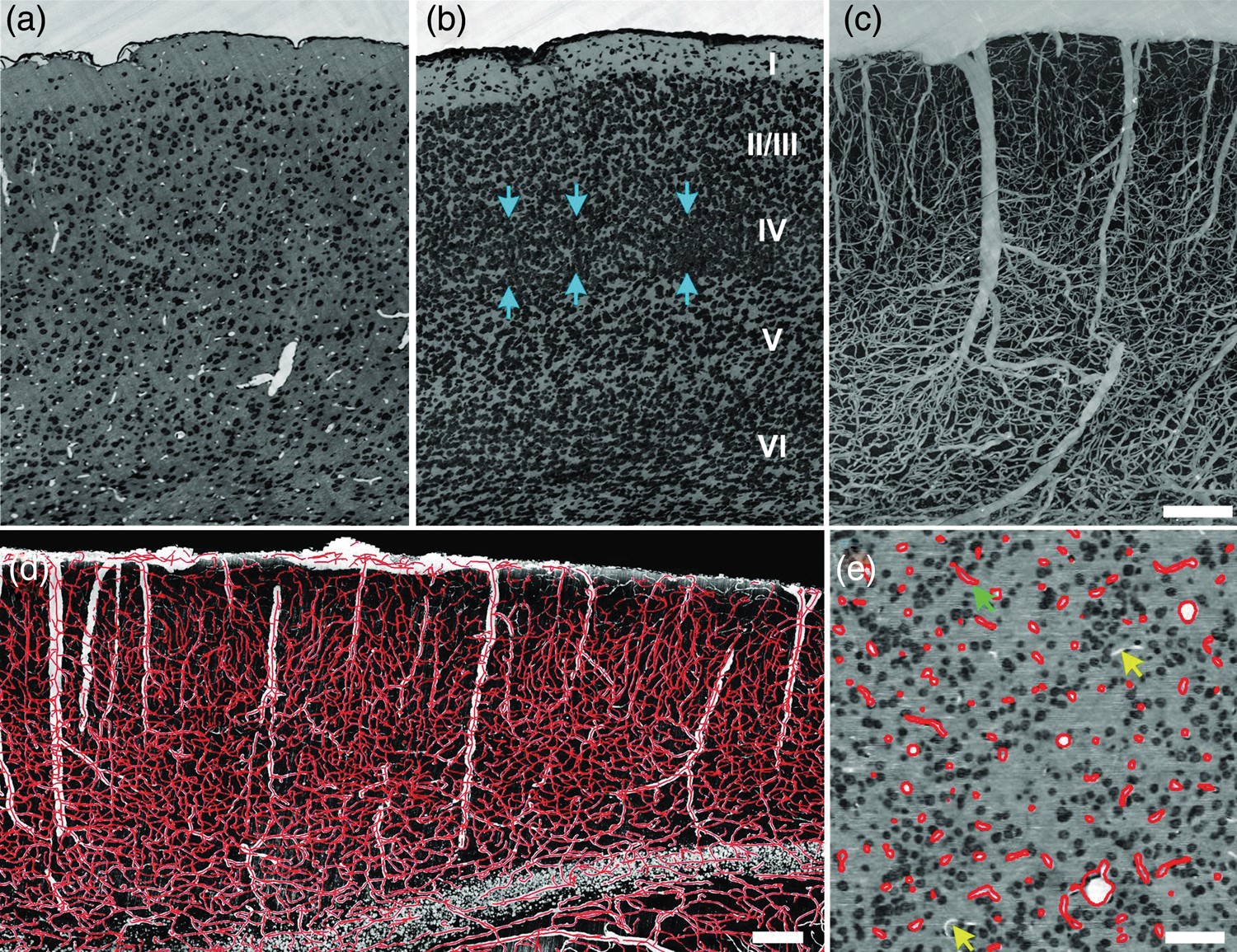 Cereb Cortex, Volume 26, Issue 1, January 2016, Pages 23–31, https://doi.org/10.1093/cercor/bhu166
The content of this slide may be subject to copyright: please see the slide notes for details.
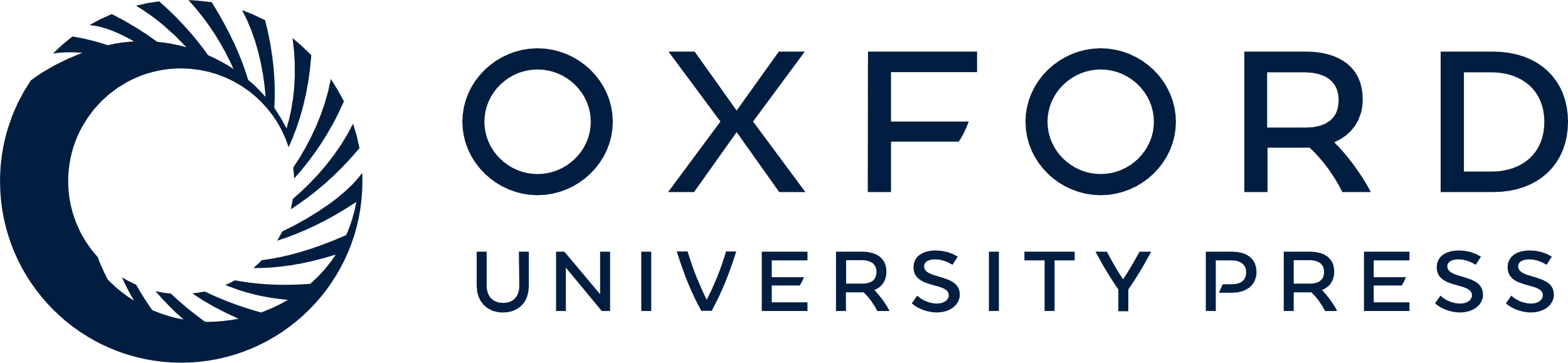 [Speaker Notes: Figure 3. Simultaneous visualization of cells and blood vessels and the assessment of vectorization. (a) The preprocessed coronal image with a thickness of 1 μm shows the cross-sections of the cells and the vessels in the barrel field. (b) The minimum intensity projection of the image stack in (a) with a thickness of 30 μm. The cortical layers of I–VI were labeled according to cellular density aggregation. The light blue arrows indicate the dense aggregated cells of the barrel walls. (c) The maximum intensity projection of the image stack in (a) with a thickness of 200 μm. The position of some of the penetrating vessels matches that of the barrel walls that are visible in (b). (d) Qualitative assessment of the vessel tracing. The traced center lines were superimposed on the maximum projection of the preprocessed images with a thickness of 100 μm. (e) Quantitative assessment of the vessel tracing. The regions indicated by the red circuits are cross-sections of the tracing result. The light green arrow indicates a spurious vessel, and the yellow arrows indicate blood vessels that were not traced. All the scale bars in (a–e) are 100 μm.


Unless provided in the caption above, the following copyright applies to the content of this slide: © The Author 2014. Published by Oxford University Press. All rights reserved. For Permissions, please e-mail: journals.permissions@oup.com]
Figure 4. 3D reconstruction of the blood vessels in the barrel field. (a) The blood vessels were reconstructed by ...
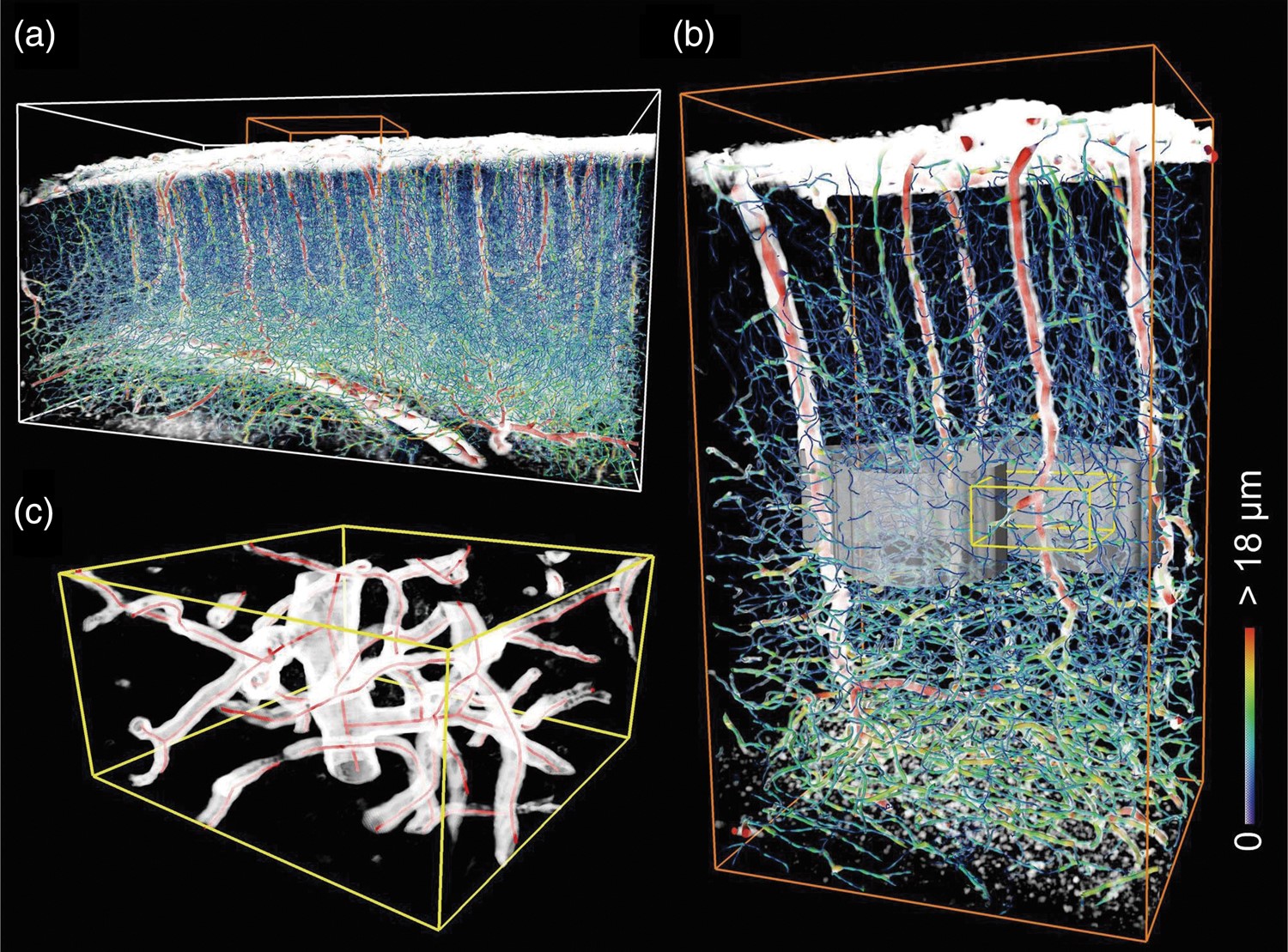 Cereb Cortex, Volume 26, Issue 1, January 2016, Pages 23–31, https://doi.org/10.1093/cercor/bhu166
The content of this slide may be subject to copyright: please see the slide notes for details.
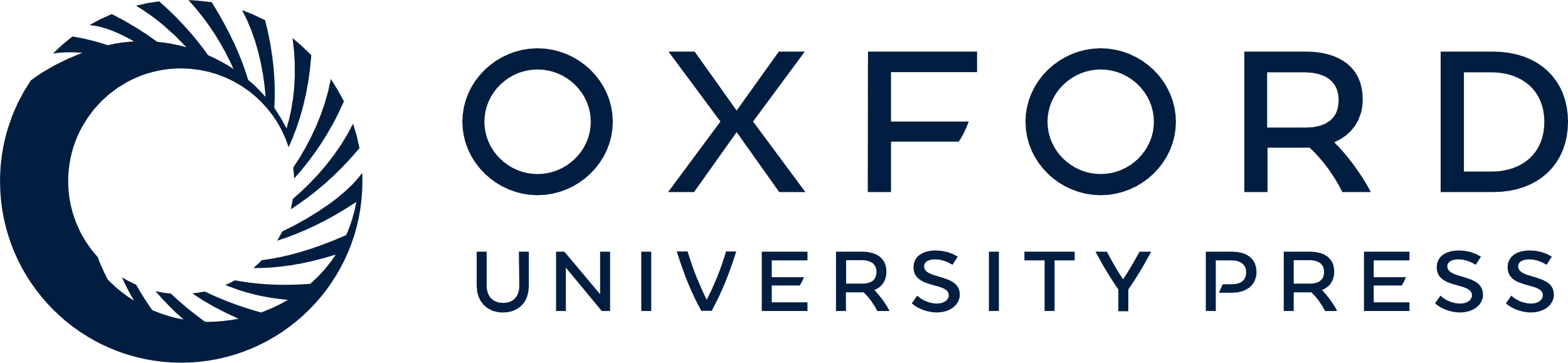 [Speaker Notes: Figure 4. 3D reconstruction of the blood vessels in the barrel field. (a) The blood vessels were reconstructed by superimposing the vectorized result on a direct volume rendering. The size of the white bounding box is 1618 μm × 1082 μm × 870 μm. (b) An enlarged view of the orange box from (a) shows the vascular architecture near 2 barrels. The gray surfaces represent the barrel wall of C2 (left) and C3 (right). The size of the orange bounding box is 360 μm × 406 μm × 707 μm. The vascular diameter in (a and b) was color encoded by the color bar and was set to be half of the estimated value for clear comparison with the direct volume rendering. (c) An enlarged view of the yellow box from (b) shows the detailed local vascular architecture in layer IV. The traced center lines are represented by red curves in the direct volume rendering (white). The size of the yellow bounding box is 100 μm × 100 μm × 50 μm.


Unless provided in the caption above, the following copyright applies to the content of this slide: © The Author 2014. Published by Oxford University Press. All rights reserved. For Permissions, please e-mail: journals.permissions@oup.com]
Figure 5. Vascular architecture among barrels in layer IV. (a) A direct volume rendering of layer IV in the barrel ...
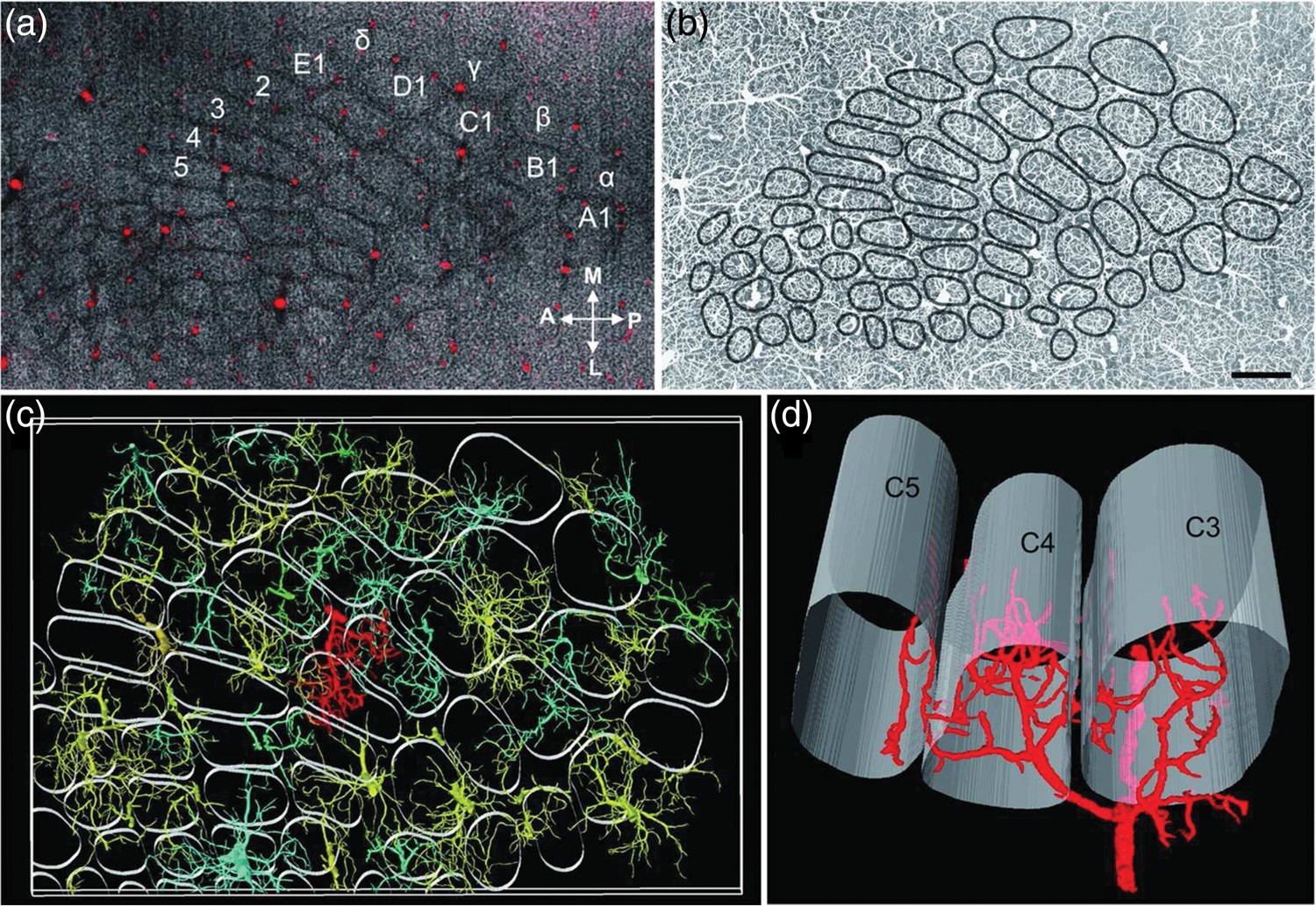 Cereb Cortex, Volume 26, Issue 1, January 2016, Pages 23–31, https://doi.org/10.1093/cercor/bhu166
The content of this slide may be subject to copyright: please see the slide notes for details.
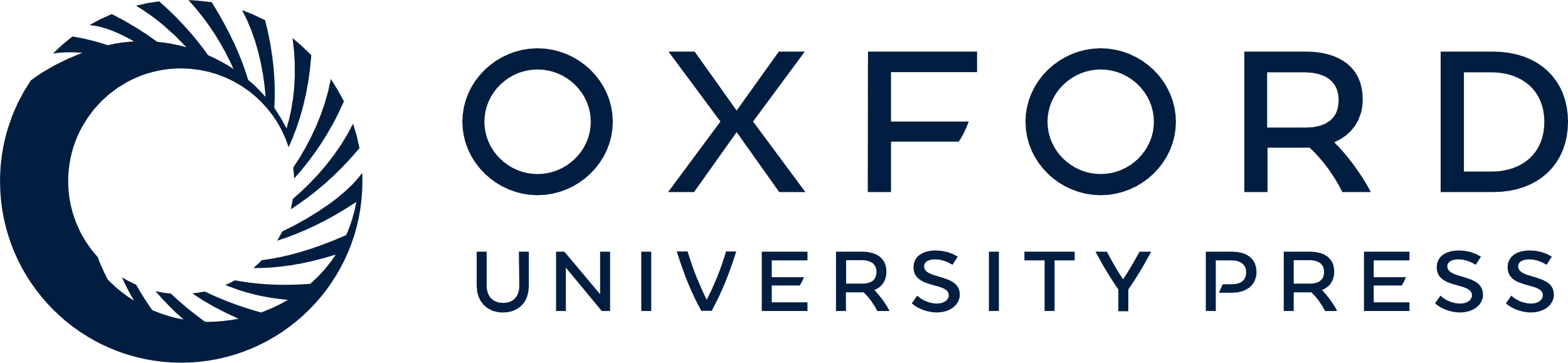 [Speaker Notes: Figure 5. Vascular architecture among barrels in layer IV. (a) A direct volume rendering of layer IV in the barrel field with a thickness of 250 μm at a cortical depth of approximately 570 μm. The standard nomenclature for the barrels that consist of rows A–E and arcs 1–5 was identified according to the variation in the cellular density. The large penetrating vessels are represented by the red dots scattered in the interbarrel septa/barrel wall. The medial–lateral and anterior–posterior axes are indicated. (b) The maximum intensity projection of the image in (a) shows the vascular architecture in layer IV. The scale bar is 200 μm. (c) 3D reconstruction of penetrating vessels and barrels. The barrel walls are represented by gray surfaces. The yellow and red penetrating vessels have branches that extend across neighboring barrels, and the greenish vessels do not. The size of the white bounding box is 1082 μm × 1681 μm × 150 μm. (d) The penetrating vessel manually labeled red in c shows branches that extend across to neighboring barrels (C3 and C4) and a nonneighboring barrel (C5). Note that the trunk of this penetrating vessel locates in the interbarrel septa/barrel wall, and some neighboring barrels (D2 and D3) are not supplied or drained by this penetrating vessel.


Unless provided in the caption above, the following copyright applies to the content of this slide: © The Author 2014. Published by Oxford University Press. All rights reserved. For Permissions, please e-mail: journals.permissions@oup.com]
Figure 6. Density profiles of the cells and blood vessels inside the barrel hollows. The cellular density profiles were ...
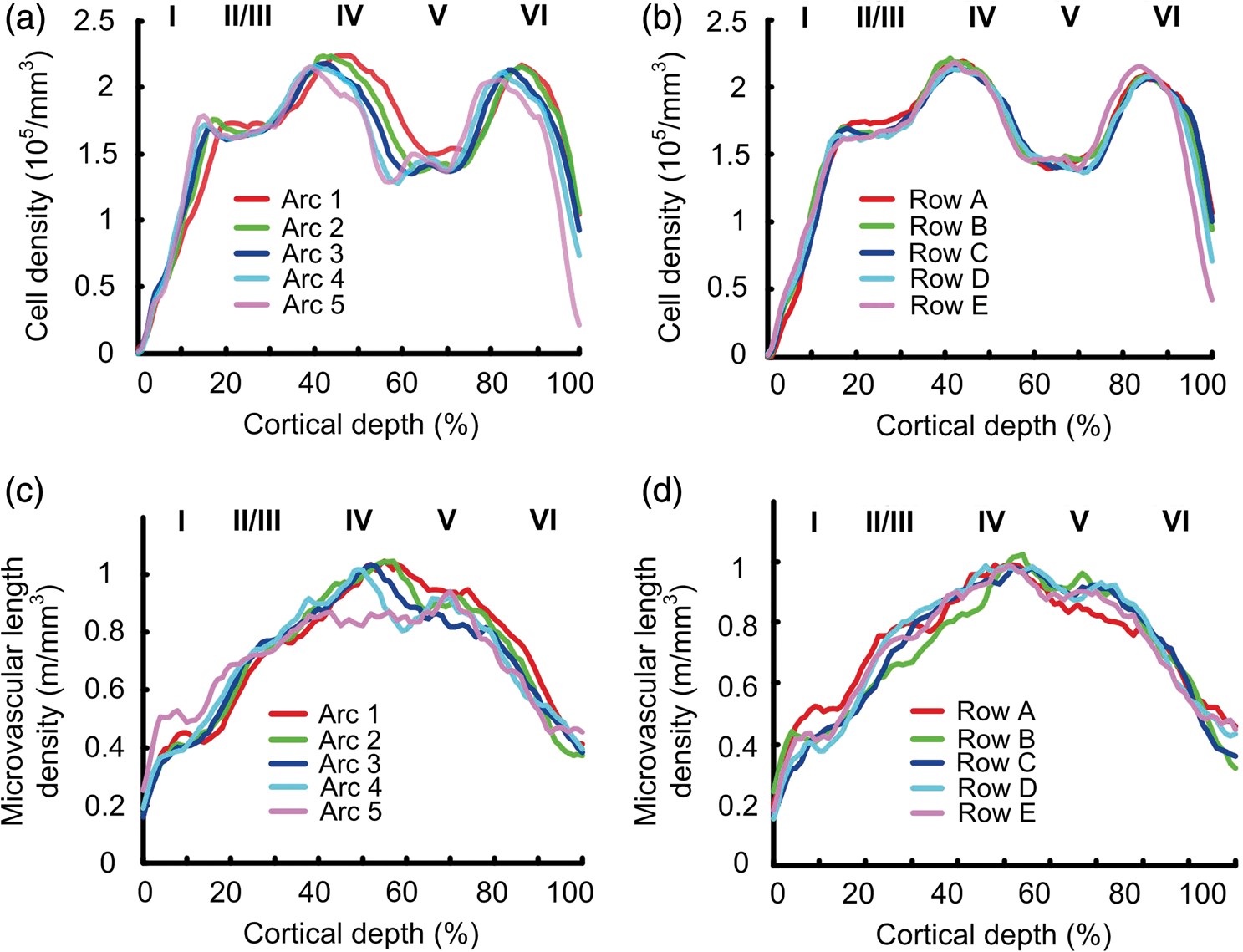 Cereb Cortex, Volume 26, Issue 1, January 2016, Pages 23–31, https://doi.org/10.1093/cercor/bhu166
The content of this slide may be subject to copyright: please see the slide notes for details.
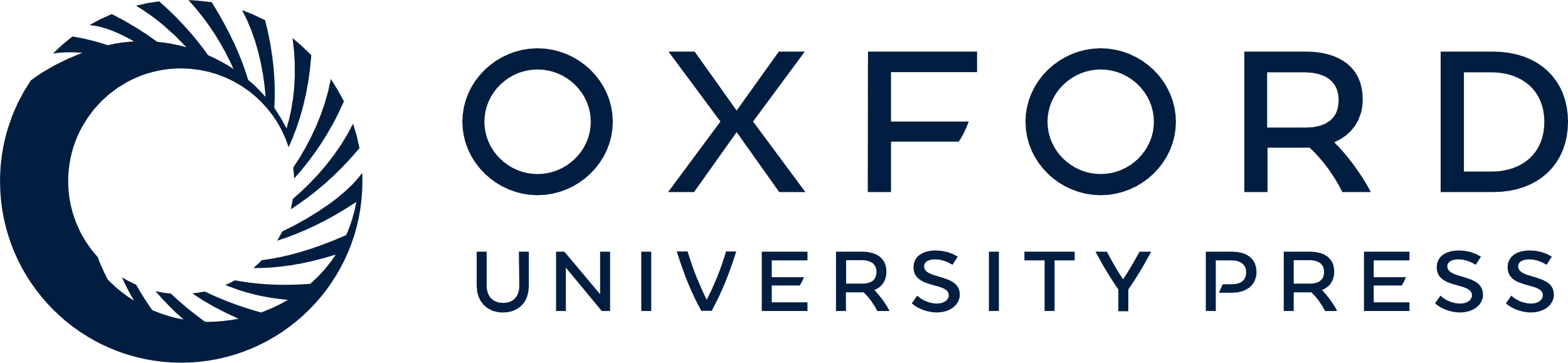 [Speaker Notes: Figure 6. Density profiles of the cells and blood vessels inside the barrel hollows. The cellular density profiles were grouped by arcs (a) and rows (b). The microvascular length density profiles were also grouped by arcs (c) and rows (d). The cortical layers of layer IV in (a–d) were identified based on the cellular density profile (a and b).


Unless provided in the caption above, the following copyright applies to the content of this slide: © The Author 2014. Published by Oxford University Press. All rights reserved. For Permissions, please e-mail: journals.permissions@oup.com]